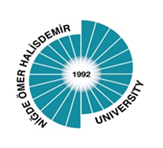 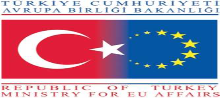 NİĞDE ÖMER HALİSDEMİR ÜNİVERSİTESİ
DERS VERME/EĞİTİM ALMA HAREKETLİLİĞİ BAŞVURU KILAVUZU
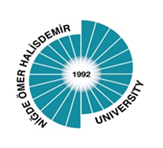 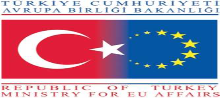 1. ADIM
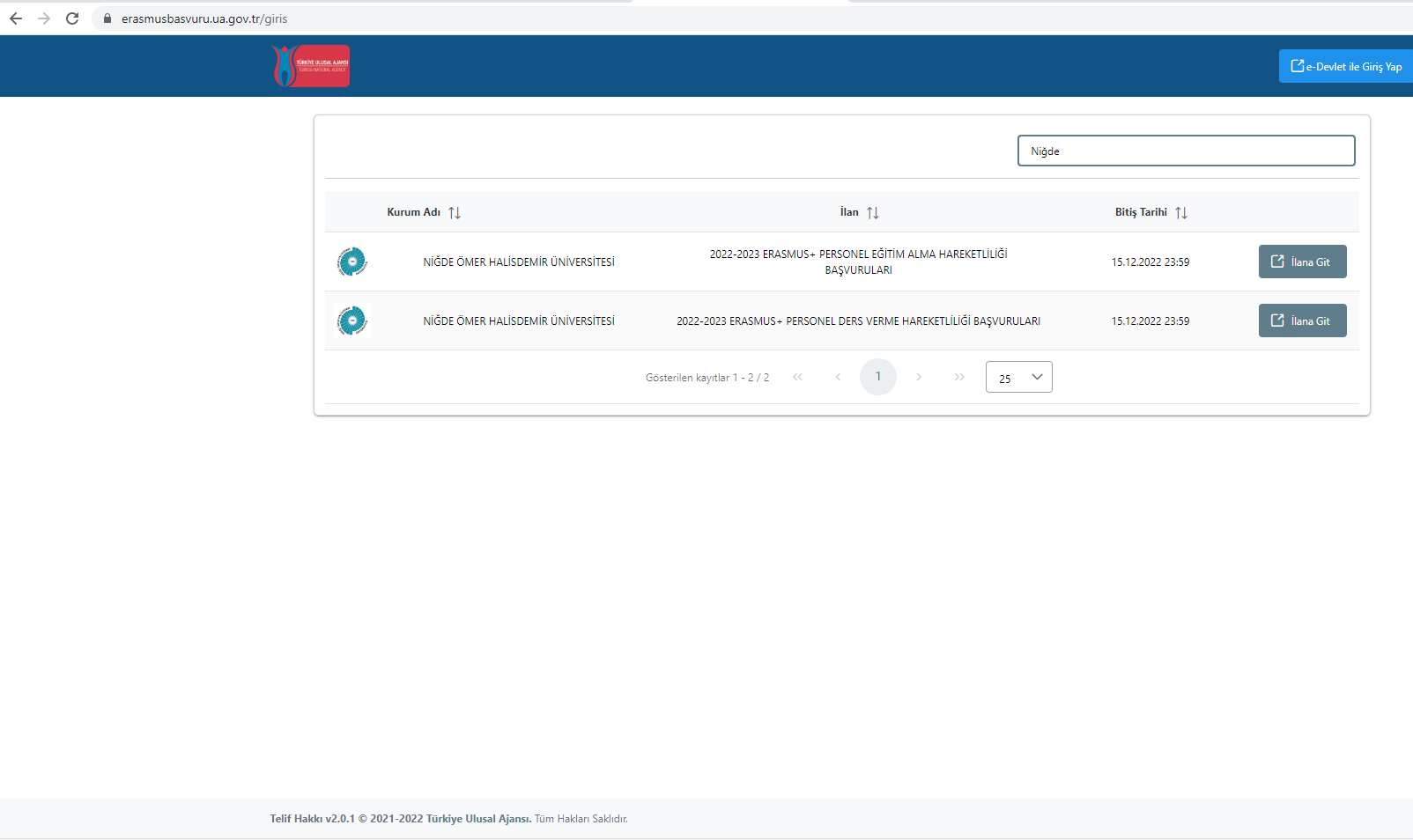 Başvuru İşlemleriniz için lütfen bu adresi kullanınız
https://erasmusbasvuru.ua.gov.tr/ 
Açılan ekrandan Üniversitemizin adını yazarak a e-devlet şifrenizle giriş yapınız.
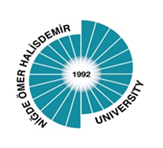 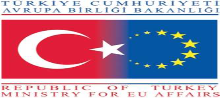 2. Adım : E devlet şifreniz ile bireysel giriş yapınız
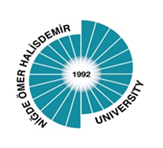 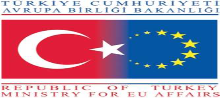 3. Adım: Başvuru yapacağınız ilanın üzerine tıklayınız
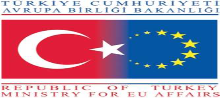 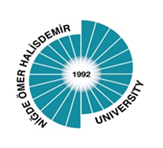 4. Adım : Başvuru yap butonuna basınız
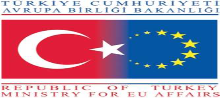 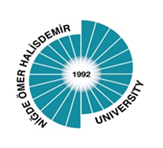 5. Adım: Eğer varsa lütfen engel durumu, şehit gazi yakını veya devletin koruması altında kutucuklarını işaretleyip profil resminizi yükleyiniz
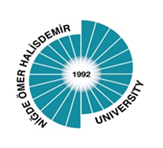 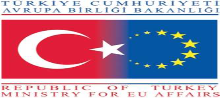 6. Adım: Personel Bilgilerinizi giriniz
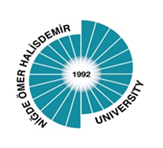 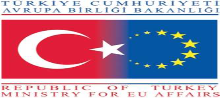 7. Adım: Tercih bilgilerinizi giriniz
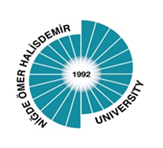 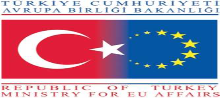 8. Adım: Karşı kurum bilgilerini seçiniz
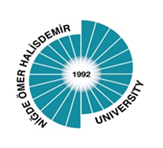 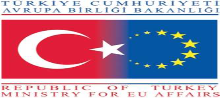 9. Adım: Dil puanınızı seçiniz, dil belgesi olamayan idari personel bu konuda bizimle mülakat için iletişime geçebilir.
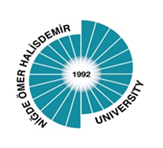 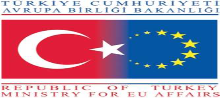 10. Adım: İletişim bilgilerinizi giriniz
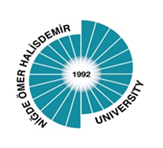 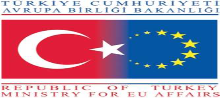 11. Adım: Gereken tüm evrakları yükledikten sonra lütfen işleminizi tamamlayın Başvuruyu tamamla butonuna basınız.
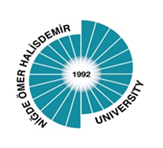 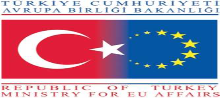 İletişim Bilgileri
Başarılı bir başvuru dönemi dileriz, 
Niğde Ömer Halisdemir Üniversitesi
Uluslararası İlikiler Koordinatörlüğü
Erasmus Değişim Programları Koordinatörlüğü
erasmus@ohu.edu.tr
+903882252148
+903882252319